SSMS nya föreskrifter KSKGs Tolkningsarbete ochKSKGs Ordlista
WIN Sverige frukostseminarium
2022-04-29
2022-04-29
Charlotta Idh  Sekretessklass Öppen
1
Innehåll
Utgivna föreskrifter
Generellt upplägg nya SSMFS
Förutsättningar för tolkning – KSKGs ledstjärna
KSKGs ordlista och några viktiga begrepp
Summering och framåtblick
2022-04-29
Charlotta Idh  Sekretessklass Öppen
2
Utgivna föreskrifter
SSMFS2021:4 - Strålsäkerhetsmyndighetens föreskrifter och allmänna råd om konstruktion av kärnkraftsreaktorer
SSMFS2021:5 - Strålsäkerhetsmyndighetens föreskrifter och allmänna råd om värdering och redovisning av strålsäkerhet för kärnkraftsreaktorer
SSMFS2021:6 - Strålsäkerhetsmyndighetens föreskrifter och allmänna råd om drift av kärnkraftsreaktorer 

SSMFS2021:7 - Strålsäkerhetsmyndighetens föreskrifter om omhändertagande av kärntekniskt avfall
2022-04-29
Charlotta Idh  Sekretessklass Öppen
3
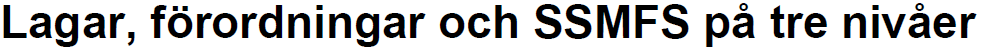 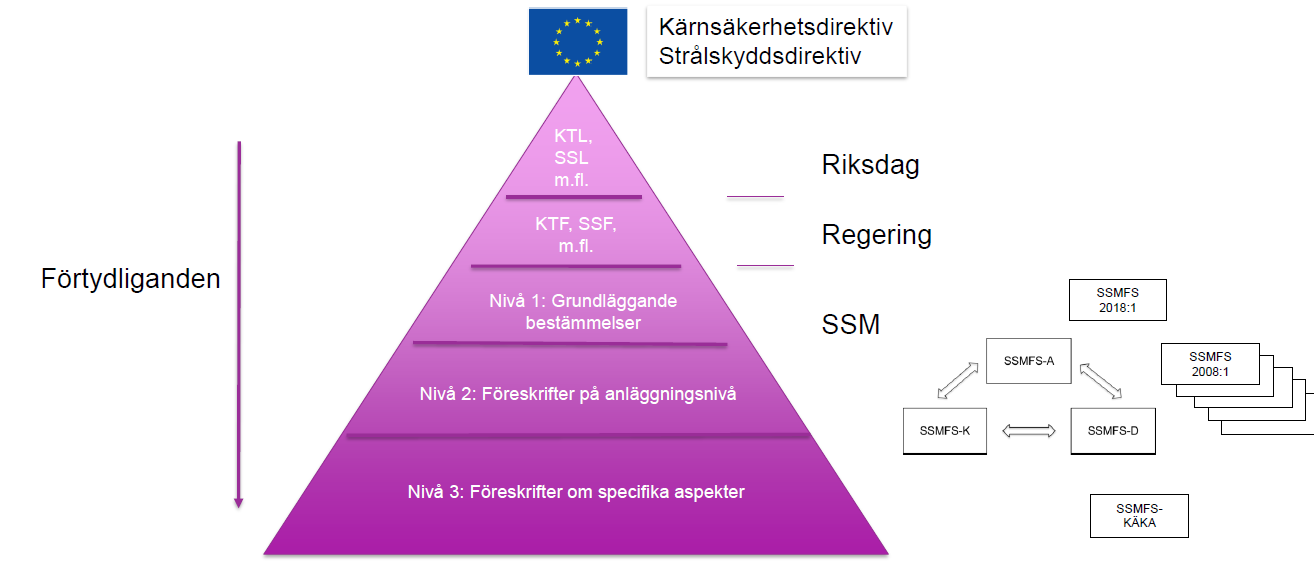 2022-04-29
Charlotta Idh  Sekretessklass Öppen
4
Generellt upplägg nya SSMFS
Ett hierarkiskt regelverk i tre nivåer med gradvis ökande detaljeringsgrad.

Nivå 1 är redan utgiven i form av SSMFS 2018:1 (även kallad SSMFS-G).

Nivå 2 innehåller tre föreskrifter för reaktorer: Konstruktion, Analys och Drift (KAD)

Nivå 3 innehåller ytterligare ökad detaljeringsgrad (ex.vis Omhändertagande av kärntekniskt avfall, Kärnämneskontroll).
2022-04-29
Charlotta Idh  Sekretessklass Öppen
5
Generellt upplägg nya SSMFS
Hierarkisk struktur
Samreglering, terminologi, nomenklatur
Bestämmelser med tillhörande vägledningsdokument
Internationella förlagor
2022-04-29
Charlotta Idh  Sekretessklass Öppen
6
Generellt upplägg nya SSMFS
2022-04-29
Charlotta Idh  Sekretessklass Öppen
7
Generellt upplägg nya SSMFS
Vägledningarna är omfattande och beskrivande för varje paragraf, men är mycket i form av bakgrundsbeskrivning. Underrubriker:
Syfte
Tillämpning
Bakgrund
Äldre bestämmelse
Referenser till IAEA, WENRA
2022-04-29
Charlotta Idh  Sekretessklass Öppen
8
SSMFS2021:4 Strålsäkerhetsmyndighetens föreskrifter och allmänna råd om konstruktion av kärnkraftsreaktorer
Tillämpningsområde och definitioner – 8§§ 
Grundläggande bestämmelser för verksamheten vid kärnkraftsreaktorer – 5§§ 
Organisation, ledning och styrning av konstruktionsarbete – 9§§ 
Konstruktion av kärnkraftsreaktorer på anläggnings- och funktionsnivå – 21§§ 
Konstruktionslösningar för begränsning av exponering av arbetstagare, allmänhet och miljön för joniserande strålning – 12§§ 
Konstruktionslösningar för kärnkraftsreaktorers särskilda delar – 19§§ 
Konstruktionslösningar för ventilation, kraftförsörjning samt mätning, övervakning och styrning – 32§§
Konstruktionslösningar för skydd mot vissa händelser och förhållanden – 13§§
Övriga specifika konstruktionslösningar – 3§§
 Dispens
2022-04-29
Charlotta Idh  Sekretessklass Öppen
9
SSMFS2021:5 Strålsäkerhetsmyndighetens föreskrifter och allmänna råd om värdering och redovisning av strålsäkerhet för kärnkraftsreaktorer
Tillämpningsområde och definitioner – 5§§ 
Identifiering av antagna händelser och förhållanden samt indelning i händelseklasser – 11§§ 
Värdering av antagna händelser och förhållanden – 20§§ 
Värdering med probabilistiska säkerhetsanalyser – 6§§ 
Redovisning av kärnkraftsreaktorns strålsäkerhet – 6§§ 
Strålsäkerhetsgranskning – 5§§ 
Strålsäkerhetsdemonstration och hantering av större ändringar – 9§§
Helhetsbedömning av kärnkraftsreaktorns strålsäkerhet – 6§§
Dispens
2022-04-29
Charlotta Idh  Sekretessklass Öppen
10
SSMFS2021:6 Strålsäkerhetsmyndighetens föreskrifter och allmänna råd om drift av kärnkraftsreaktorer
Tillämpningsområde och definitioner – 4§§ 
Övergripande bestämmelser för drift av en kärnkraftsreaktor – 27§§ 
Kompetens och utbildning – 10§§ 
Skydd av arbetstagare, allmänhet och miljön mot exponering för joniserande strålning – 22§§ 
Operativ drift av en kärnkraftsreaktor – 16§§ 
Upprätthållande av kärnkraftsreaktorns driftsäkerhet – 11§§ 
Skydd mot antagonistiska händelser och förhållanden – 10§§
Beredskap och krishantering – 10§§
Rapportering till Strålsäkerhetsmyndigheten – 4§§
 Dispens
2022-04-29
Charlotta Idh  Sekretessklass Öppen
11
SSMFS2021:7 Strålsäkerhetsmyndighetens föreskrifter om omhändertagande av kärntekniskt avfall
Tillämpningsområde och definitioner – 3§§ 
Planering av omhändertagande av kärntekniskt avfall – 7§§ 
Avfallsposter, acceptanskriterier och mottagningskontroll – 6§§ 
Avfallsbeskrivning och kontroll av tillverkade avfallsposter – 5§§ 
Register – 3§§ 
Dispens
2022-04-29
Charlotta Idh  Sekretessklass Öppen
12
Förutsättningar för tolkning-KSKGs ledstjärna
Tolkningen ska göras så att anläggningen, verksamheten, gällande termer, principer och arbetssätt ändras om det är motiverat. De förändringar som görs ska vara förutsägbara, ha ett medvetet syfte och säkerhetsnytta. Förändringar ska inte enbart drivas av en förändrad definition eller nomenklatur.
Ovanstående innebär att samreglering och strålsäkerhetsbegreppet som används i SSMFS 2021:4, :5 och :6, segregeras i dess beståndsdelar vid tolkningen och tillämpningen. Vid tolkning av i SSMFS 2021:4, :5 och :6 gäller m.a.o. befintliga definitioner enligt gällande SAR och ledningssystem för reaktorsäkerhet, strålskydd och fysiskt skydd.
2022-04-29
Charlotta Idh  Sekretessklass Öppen
13
Strålsäkerhet från KSKGs tolkningsrapport
2022-04-29
Charlotta Idh  Sekretessklass Öppen
14
KSKGs ordlista och några viktiga begrepp
Grundläggande funktioner
Förmågan till reaktivitetskontroll, värmebortförande, inneslutning skärmning och kontroll samt skydd mot stöld och annan olovlig befattning med strålkällor, kärnämne och andra radioaktiva ämnen.[Definieras 4 kap. 2 § punkt 1-4 SSMFS 2021:4.]
Begreppet är heltäckande och ej exkluderande. Det inkludera alla aspekter av strålsäkerhet: strålskydd, fysiskt skydd och reaktorsäkerhet. 
Att samla samtliga aspekter och olika funktioner på olika nivåer i anläggningens djupförsvar i ett enda uttryck innebär att kraven behöver separeras i avseende de olika aspekterna av strålsäkerhet (tolkningar), för att kunna förstås och tillämpas ändamålsenligt.
Läs vidare i KSKGs ordlista avseende de olika aspekterna av strålsäkerhet.
2022-04-29
Charlotta Idh  Sekretessklass Öppen
15
[Speaker Notes: Begreppet grundläggande funktioner används i föreskrifterna som ett heltäckande (ej exkluderande) begrepp och avser inkludera alla aspekter av strålsäkerhet: strålskydd, fysiskt skydd och reaktorsäkerhet. Att samla samtliga aspekter och olika funktioner på olika nivåer i anläggningens djupförsvar i ett enda uttryck är dock inte ändamålsenligt vid tillämpning av kraven.]
KSKGs ordlista och några viktiga begrepp
Funktioner för övervakning
Funktioner för övervakning så att det i tillräcklig utsträckning går att bekräfta att de grundläggande funktionerna fullgörs. [Definieras genom 4 kap. 4 § SSMFS 2021:4.]
Det finns i huvudsak två olika typer av övervakning, 
övervakning som ingår i de grundläggande funktionerna (exempelvis övervakning för att identifiera och verifiera behov av de grundläggande funktionerna), 
övervakning av att de grundläggande funktionerna fullgörs/kan fullgöras som avsett i tillräcklig utsträckning. 
Den sistnämnda och är alltså inte att betrakta som en del i de grundläggande funktionerna.
2022-04-29
Charlotta Idh  Sekretessklass Öppen
16
[Speaker Notes: Motivet till att separera övervakningsfunktioner på det sätt som nu görs i SSMFS 2021:4, :5 och :6 antas vara att kunna rikta olika krav mot grundläggande funktioner (”verkställande” delar) och övervakningsfunktioner.]
KSKGs ordlista och några viktiga begrepp
Funktioner för beredskap och krishantering
Funktioner som ska hantera scenarier för radiologiska nödsituationer samt funktioner som ska stödja polismyndigheten och andra externa aktörer i en situation då strålkällor, kärnämnen eller andra radioaktiva ämnen olovligt bortförts (stulits) från kärnkraftreaktorn. [Definieras genom 4 kap. 3 § SSMFS 2021:4]
Tekniska åtgärder:
- för att evakuera anläggningen, kommunicera med och stödja externa myndigheter, bistå med insatspersonal och tekniskt stöd
- för att kunna detektera att en stöld inträffat samt för att kunna kommunicera med de externa myndigheter och aktörer som ansvarar för att återta det stulna materialet
2022-04-29
Charlotta Idh  Sekretessklass Öppen
17
[Speaker Notes: SSM formulerar flera bestämmelser i SSMFS 2021:4 i termer av att konstruktionen ska vara sådan att funktioner för beredskap och krishantering kan fullgöras. Funktionerna utgår från scenarier för radiologiska nödsituationer som inte har några definierade konstruktionskriterier kopplat till sig.

För samtliga funktioner gäller att de ska ha en så hög driftsäkerhet som möjligt och rimligt [4 kap. 12 § SSMFS 2021:4], vara konstruerade ”fail-safe” [4 kap. 15 § SSMFS 2021:4] och att de ska vara anpassade till människans förmåga [4 kap. 18-19 §§ SSMFS 2021:4].]
KSKGs ordlista och några viktiga begrepp
Scenarier för radiologiska nödsituationer
Antagna radiologiska nödsituationer som ligger till grund för planeringen av kärnkraftreaktorns beredskap och krishantering. [etableras i SSMFS 2021:4.]
Detutgör inte konstruktionsstyrande händelser och har inte har några konstruktionskriterier kopplade till sig (jämför grundläggande funktioner och 4 kap. 5 § SSMFS 2021:4). 
Avser att beakta händelser med värre konsekvens än de som utgör konstruktionsstyrande händelser i händelseklass H1-H5. Specifikt ska scenarierna beakta radiologiska nödsituationer som omfattar eller påverkar samtliga kärnkraftreaktorer på en förläggningsplats och radiologiska nödsituationer med långvariga förlopp.
2022-04-29
Charlotta Idh  Sekretessklass Öppen
18
[Speaker Notes: Scenarier för radiologiska nödsituationer är antagna radiologiska nödsituationer som utgör grunden för planeringen av kärnkraftreaktorns beredskap och krishantering och de specificeras som sådana med beaktande av kärnkraftreaktorns konstruktionsstyrande händelser, utan att för den sakens skull utgöra konstruktionsstyrande händelser i sig självt. Se ytterligare diskussion under händelser och förhållanden. Att scenarier för radiologiska nödsituationer inte utgör konstruktionsstyrande händelser innebär att de inte har några konstruktionskriterier kopplade till sig (jämför grundläggande funktioner och 4 kap. 5 § SSMFS 2021:4).]
KSKGs ordlista och några viktiga begrepp
Händelser och förhållanden som har betydelse för strålsäkerheten
Alla omständigheter, händelseförlopp, faktorer eller annat som kan påverka exponeringen för joniserande strålning av människor eller miljön. [etableras i SSMFS 2018:1.]
Innefattar såväl normala förhållanden i verksamheten som situationer med stora skador på strålkällor och medföljande utsläpp.
Används genomgående i krav på alla nivåer och inom alla områden av den nya författningssamlingen. Det innebär att tillämpningen av händelser och förhållanden varierar beroende på i vilken kontext händelser och förhållanden återges.
Viktig att beakta är om det avses inträffade händelser och förhållanden eller antagna händelser och förhållanden. Det som faktiskt observeras och inträffar under drift behöver särskiljas från det som postuleras vid konstruktion och säkerhetsanalys.
Läs vidare i KSKGs ordlista.
2022-04-29
Charlotta Idh  Sekretessklass Öppen
19
[Speaker Notes: Utvärdering, omhändertagande och rapportering av inträffade händelser och förhållanden

Beaktande av antagna händelser och förhållanden i konstruktion och säkerhetsanalys
Reaktorsäkerhet: Konstruktion av drift-, säkerhets- och konsekvenslindrande funktioner
Strålskydd: Utformning av kärnkraftreaktorns ALARA-design
Fysiskt skydd: Utformning av kärnkraftreaktorns fysiska skydd]
KSKGs ordlista och några viktiga begrepp
Strukturer, system och komponenter som har betydelse för strålsäkerheten
Strukturer, system och komponenter som bidrar till att motverka uppkomsten av eller hantera händelser och förhållanden som har betydelse för strålsäkerheten, eller som vid fel kan orsaka händelser och förhållanden som har betydelse för strålsäkerheten. [1 kap. 5 § SSMFS 2021:4.]
Begreppet avser vid tillämpning alltså de fysiska och tekniska delarna i anläggningen som bidrar till de grundläggande funktionerna, funktioner för beredskap och krishantering samt funktioner för övervakning. Uttolkningen av begreppet ger därför också vägledning om de strukturer, system och komponenter som ska finns beskrivna i strålsäkerhetsrapporten (SAR) enligt SSMFS 2021:5 bilaga 2 område 7.
2022-04-29
Charlotta Idh  Sekretessklass Öppen
20
KSKGs ordlista och några viktiga begrepp
Områden, utrymmen, strukturer, system och komponenter, förutsättningar för manuella uppgifter och organisatoriska förutsättningar
[Ingen definition är tillämplig utan följer av definitionen av respektive ingående begrepp.]
Avses hela den fysiska anläggningen och alla åtgärder som konstruktionen omfattar för strålsäkerheten. Syftet är att inte vara exkluderande utan täcka in såväl konstruktions- som driftaspekter. Begreppet tydliggör att det är både fysiska och tekniska aspekter, likaväl som uppgifter som utförs av en människa samt de bakomliggande organisatoriska förutsättningarna som behövs för att funktioner i en anläggning ska kunna fullgöras.
Ibland läggs även ej installerad utrustning till vid användning av begreppet.
2022-04-29
Charlotta Idh  Sekretessklass Öppen
21
KSKGs ordlista och några viktiga begrepp
Ej installerad utrustning
Fysiskt eller teknisk utrustning som inte inkluderas i begreppet strukturer, system och komponenter och som inte är fast monterad i kärnkraftreaktorn, men som används vid utförande av manuella uppgifter.[etableras i SSMFS 2021:4.]
Vissa konstruktionsprinciper och krav kan vara tillämpbara även för ej installerad utrustning som t.ex. beprövad teknik medan krav på separation och tålighet mot försvårande miljöbetingelser normalt inte är tillämpbara då ej installerad utrustning inte är ansluten och förvaras avskilt. Ej installerad utrustning omfattas inte heller av krav på identifiering och klassificering utifrån betydelse för strålsäkerheten enligt 4 kap. 9-10 §§ SSMFS 2021:4.
2022-04-29
Charlotta Idh  Sekretessklass Öppen
22
[Speaker Notes: exempelvis portabel mätutrustning, verktyg, mobila kommunikationsmedel, personlig skyddsutrustning och beredskapsutrustning (mobila värmare, pumpar etc. som nyttjas som kompen­satorisk åtgärd vid vissa scenarier). I begreppet ingår dock inte reservdelar och förbrukningsartiklar varför det förtydligas direkt i kravtexten när sådan utrustning omfattas.]
KSKGs ordlista och några viktiga begrepp
Strålsäkerhetsdemonstration
Sammanhållen och strukturerad bevisföring för att en ändring uppfyller tillämpliga krav på strålsäkerhet som är relevanta i förhållande till en anläggnings konstruktion, redovisning och drift. [1 kap. 5 § SSMFS 2021:5]
En strålsäkerhetsdemonstration är dels processen att under en ändrings genomförande ta ställning till och hantera frågor med bäring på strålsäkerheten, dels ett faktiskt dokument som för en genomförd ändring på ett underbyggt sätt redovisar att ändringen uppfyller alla tillämpliga författningskrav.
2022-04-29
Charlotta Idh  Sekretessklass Öppen
23
[Speaker Notes: 9§ Ändringar som ska värderas enligt 8 § är sådana som påverkar 
1	organisation, 
2	konstruktion, 
3	driftsätt, 
4	strålsäkerhetsrapporten, 
5	de säkerhetstekniska driftsförutsättningarna, 
6	ledningssystemet, 
7	program, 
8	beredskapsplanen, 
9	redovisningen av skydd mot antagonistiska händelser och förhållanden, eller 
10	annat som kan ha betydelse för strålsäkerheten eller genomförandet av kärnämneskontroll.]
KSKGs ordlista och några viktiga begrepp
Program
Dokumenterad systematisk samordning av rutiner och planer för åtgärder av såväl administrativ som teknisk art vilka har ett gemensamt syfte.[etableras i SSMFS 2021:6.]
Inkluderar (1) rutiner för de arbetssätt som tillämpas inom verksamhetsområdet, (2) återkommande genomförande och värdering av åtgärder inom verksamhetsområdet samt (3) en systematisk uppföljning av de effekter som rutinerna och åtgärderna ger.
SSM ställer i 2 kap. 5 § SSMFS 2021:6 samt i 3 kap. 8 § SSMFS 2018:1 krav på ett antal program som ska finnas i den kärntekniska verksamheten.
2022-04-29
Charlotta Idh  Sekretessklass Öppen
24
[Speaker Notes: 5§ Det ska finnas program som ska tillämpas för 

1	omhändertagande och värdering av erfarenheter enligt 2 kap. 20 §, 
2	långsiktig dosreduktion för arbetstagare enligt 4 kap. 2 §, 
3	långsiktig begränsning av utsläpp av radioaktiva ämnen enligt 4 kap. 10 §, 
4	lokal miljöövervakning enligt 4 kap. 11 §, 
5	underhåll enligt 6 kap. 2 §, 
6	funktionsprovning enligt 6 kap. 2 §, 
7	återkommande kontroll enligt 6 kap. 2 §, 
8	kemi enligt 6 kap. 8 §, 
9	upprätthållande av miljötålighet enligt 6 kap. 9 §, och 
10	åldringsrelaterade försämringar enligt 6 kap. 10 §. 

Varje program ska vara systematiskt utformat med mål som är anpassade till kärnkraftsreaktorns konstruktion och drift. 
Programmen ska hållas aktuella genom fortlöpande uppdatering och återkommande utvärdering i förhållande till deras syfte och uppsatta mål samt i förhållande till vunna erfarenheter från egen drift, från andra liknande verksamheter och från utveckling inom vetenskap och teknik.]
KSKGs ordlista och några viktiga begrepp
Arbetsuppgifter som har betydelse för strålsäkerheten 
Administrativa eller operativa arbetsuppgifter som har betydelse för strålsäkerheten.[etableras i SSMFS 2018:1.]
Arbetsuppgifter som direkt eller indirekt fullgör eller upprätthåller funktioner för områden, utrymmen, strukturer, system och komponenter, förutsättningar för manuella uppgifter och organisatoriska förutsättningar med betydelse för strålsäkerheten. 

Inkluderar även administrativa eller icke-operativa uppgifter som upphandling, kompetenssäkring, kvalitetskontroll, konstruktionsarbete, framtagning av rutiner, probabilistiska och deterministiska värderingar och strålsäkerhetsgranskning. Avgränsas till verksamheten som regleras av SSM och där det krävs speciell kompetens och lämplighet vilka ska vara dokumenterade.
2022-04-29
Charlotta Idh  Sekretessklass Öppen
25
[Speaker Notes: Krav på kompetens och bemanningsanalys samt kriterier för såväl kompetens som lämplighet verifieras. Kraven på kompetens, utbildning och uppföljning ska tillämpas med anpassad ansats (”graded approach”) i förhållande till hur betydelsefull arbetsuppgiften är för strålsäkerheten.]
KSKGs ordlista och några viktiga begrepp
Manuella uppgifter
Uppgifter som innebär att en människa identifierar behov av, värderar, beslutar om eller genomför åtgärder som fullgör eller upprätthåller funktioner hos områden, utrymmen, strukturer, system och komponenter eller ej installerad utrustning.[Definieras i 1 kap. 5 § SSMFS 2021:4.]
Operativa åtgärder med en direkt koppling till att fullgöra eller upprätthålla funktioner hos områden, utrymmen, strukturer, system och komponenter, eller ej installerad utrustning. En analys eller granskning som bekräftar ett visst agerande utgör inte manuella uppgifter, men det gör däremot själva utförandet, beordrandet av utförandet och övervakningen av att såväl manuellt som automatiskt aktiverade funktioner fullgörs som avsett.
2022-04-29
Charlotta Idh  Sekretessklass Öppen
26
KSKGs ordlista och några viktiga begrepp
Manuella uppgifter som bidrar till att fullgöra grundläggande funktioner
Direkta åtgärder för att fullgöra just dessa funktioner (enligt 4 kap. 2 § SSMFS 2021:4) 
Driftledning som beslutar om ändring av kärnkraftsreaktorns driftläge eller andra operativa beslut i samband med händelser och förhållanden, 
Kontrollrumspersonal som identifierar, beslutar och genomför driftomläggningar och utför rondering och andra driftåtgärder lokalt i anläggningen, 
Underhållspersonal som verifierar att underhåll, funktionsprovning och återkommande kontroll är korrekt utförda,
Strålskyddspersonal som skyddar arbetstagare och besökare mot exponering för joniserande strålning vid såväl normal drift som vid radiologiska nödsituationer, 
Brandskyddspersonal som upprätthåller brandskyddets status vid normal drift och bekämpar uppkomna bränder med betydelse för strålsäkerheten, eller 
Skyddspersonal som upprätthåller det fysiska skyddet mot antagonistiska händelser vid normal drift och identifierar, beslutar och genomför motverkande åtgärder vid antagonistiska händelser och förhållanden.
2022-04-29
Charlotta Idh  Sekretessklass Öppen
27
[Speaker Notes: För dessa även krav på förtrogenhet och kriterier för detta i återkommande kompetensvärderingar 3 kap 2§ SSMFS 2021:6]
KSKGs ordlista och några viktiga begrepp
Manuella uppgifter vid händelser och förhållanden i händelseklass H1-H5 samt scenarier för radiologiska nödsituationer
Med manuella uppgifter vid händelser och förhållanden i händelseklass H1 avses såväl åtgärder som identifieras ad-hoc som rutinmässiga åtgärder som rondering, återkommande kontroller och provning, operativt strålskyddsarbete etc.
Med manuella uppgifter vid händelser och förhållanden i händelseklass H2-H5 avses specifika manuella åtgärder och insatser som krediteras vid värdering av händelser och förhållanden i händelseklass H2-H5 (deterministisk säkerhetsanalys). 
Med manuella uppgifter vid scenarier för radiologiska nödsituationer avses sådana förberedda åtgärder som vidtas för beredskap och krishantering i enlighet med anläggningens beredskapsplan.
2022-04-29
Charlotta Idh  Sekretessklass Öppen
28
[Speaker Notes: För dessa även krav på förtrogenhet och kriterier för detta i återkommande kompetensvärderingar 3 kap 2§ SSMFS 2021:6]
2022-04-29
Charlotta Idh  Sekretessklass Öppen
29
[Speaker Notes: AUMBFS för arbetsuppgifter med betydelse för säkerheten.]
Icke-kvantitativ term som omfattar tillgänglighet och dess påverkande faktorer funktionssäkerhet, underhållsmässighet och underhållssäkerhet. Driftsäkerhet hos en struktur, system eller komponent kan beskrivas som dess förmåga att utföra en avsedd funktion när det krävs.
2022-04-29
Charlotta Idh  Sekretessklass Öppen
30
[Speaker Notes: Med tillgänglighet avses förmågan hos en struktur, ett system eller en komponent att vara i ett tillstånd att utföra avsedd funktion (vad som krävs) när det krävs, under givna förhållanden.[Definieras inte i föreskrifterna, men etableras i SSMFS 2021:4.] 

Med funktionssäkerhet avses förmågan hos en struktur, ett system eller en komponent att fullgöra krävd funktion under givna förhållanden under ett givet tidsintervall.[Definieras inte i föreskrifterna, men etableras i SSMFS 2021:4.]

Med underhållsmässighet avses förmågan hos en struktur, system eller komponent att vidmakthållas i eller återställas till ett sådant tillstånd att den kan utföra krävd funktion.[Definieras inte i föreskrifterna, men etableras i SSMFS 2021:4.]

Underhållssäkerhet är ett vidare begrepp än underhållsmässighet som även inkluderar organisatoriska förutsättningar för underhåll eller prov. Underhållssäkerheten hanteras huvudsakligen genom en väl fungerande organisation och systematiskt framtagna program för underhåll, återkommande kontroll och funktionsprovning.]
KSKGs ordlista och några viktiga begrepp
Möjligt och rimligt
En avvägning mellan nyttan för strålsäkerheten och kostnaden för olika åtgärder.[baseras på allmän praxis]
Används I ett stort antal bestämmelser i syfte att möjliggöra en flexibilitet där bedömningar och avvägningar behöver göras i enskilda fall där en strikt tillämpning av ett krav kan vara mycket utmanande för framförallt befintliga kärnkraftverk. Den specifika innebörden ska preciseras i respektive paragrafs vägledningstext.
SSM skriver i vägledningarnas kapitel 1 till SSMFS 2021:4, :5 och :6 
”uttrycket så långt som det är möjligt och rimligt ses som en möjlighet att utifrån ett helhetsperspektiv göra riskinformerade och för strålsäkerheten balanserade val”
2022-04-29
Charlotta Idh  Sekretessklass Öppen
31
[Speaker Notes: Tillämpningen av möjligt och rimligt skulle kunna förändras över tid till följd av t.ex. teknisk utveck­ling eller en omvärdering av den strålsäkerhetsmässiga risken varför denna avvägning återkommande behöver värderas. Detta förväntas genomföras i samband med ”Återkommande helhetsbedömningar” (PSR).

Motsvaras internationellt av begrepp som ”reasonably achievable” och ”reasonably practicable”. För reaktorsäkerhetsperspektivet finns viss vägledning kring detta i IAEA-TECDOC-1791.]
Summering och framåtblick
Stor förändring kommer att ta tid 5-10 år?
Omfattande arbete för TH
MTO risk måste hanteras med tid, systematik, redovisning, utbildning
Ursprungliga konstruktionsprinciper måste bevaras och möta nya begrepp i utförlig redovisning
Samverkan TH - KSKG - Tolkningar
Möjlighet att utveckla verksamheter och kompetens kring strålsäkerhet

		Tack för er uppmärksamhet!
2022-04-29
Charlotta Idh  Sekretessklass Öppen
32